Siun aktiivinen, omannäköinen arki siun kodissa meijän ammattilaisten tuella
Tavoitteena on, että asumispalvelun asukkaista 50 % asuu vuoteen 2038 mennessä yhteisöllisessä asumisessa, jossa hän elää omannäköistä arkea.
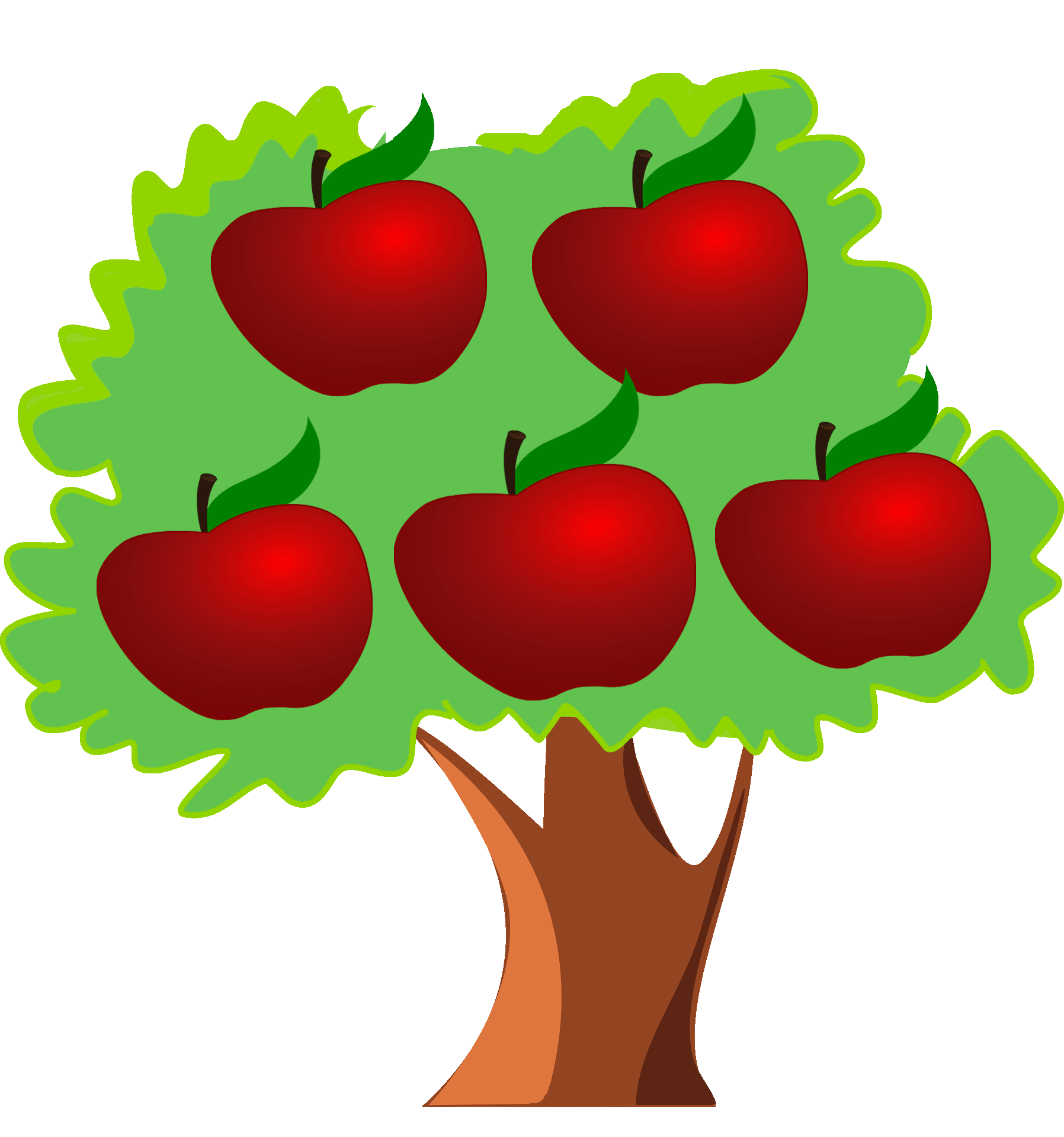 Asiakkaan aktiivinen arki
Moni-
ammatillisuus
Omaisyhteistyö
Teknologianhyödyntäminen
Asiakas-
lähtöinen kirjaaminen
Ikääntyneiden palveluissa kehitetään yhteisölliseen asumiseen moniammatillista toimintakyvyn tukemisen toimintamallia.
Toimintamallin avulla tuetaan asiakkaiden omannäköistä, aktiivista arkea.
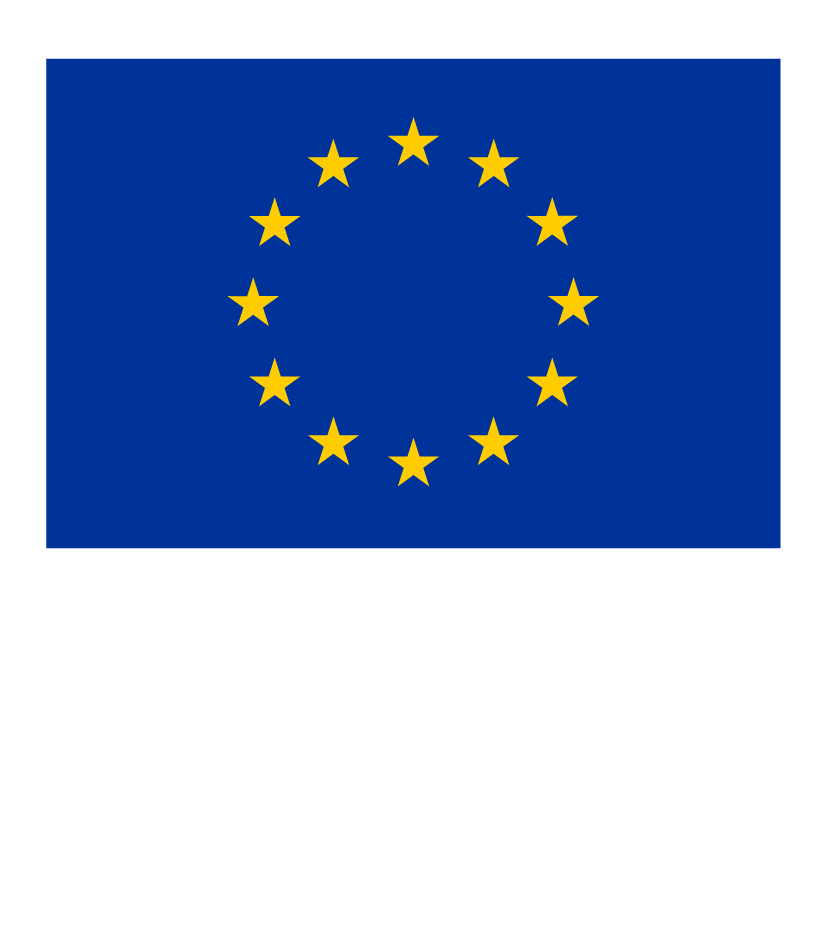 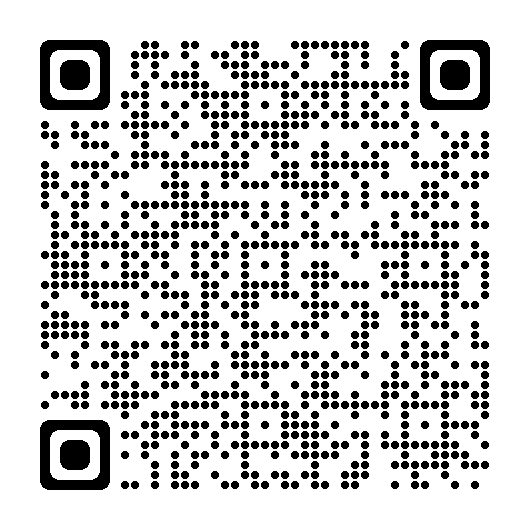 Lisätietoa:
Innokylä.fi